PROTOCOLO PARA LA DESTRUCCIÓN DE EXPEDIENTES
Resolución de Corte N° 2049/12 MODIFICADA POR LA RESOLUCIÓN N° 1736 DE FECHA 17 DE JULIO DE 2019.
PROCEDIMIENTO PARA LA DESTRUCCIÓN
Separar las causas que no tuvieron movimiento y poseen el plazo de guarda vencido según el art. 115 del Acuerdo 3397:
 los plazos se contarán a partir de la fecha de su última actuación.
PLAZOS DE GUARDA.
DIEZ AÑOS:
Civil y Comercial.
Laboral.
Contencioso Administrativo.
Familia: Autorizaciones para contraer matrimonio, supletoria o por disenso, dispensa judicial,  la disolución de la sociedad conyugal y los incidentes de honorarios a los diez años.
hábeas data y amparo.
PLAZOS DE GUARDA.5  años
CIVIL Y COMERCIAL: los apremios, las informaciones sumarias, las matrículas de martilleros, las autorizaciones, los expedientes análogos, aquéllos en los que el escrito inicial ha sido rechazado "in límine" y las causas archivadas luego de declarada la caducidad de instancia.
CONTENCIOSO ADMINISTRATIVO: apremios y las causas archivadas luego de declarada la caducidad de instancia .
LABORAL: y las causas archivadas luego de declarada la caducidad de instancia.
PLAZOS DE GUARDA.20 AÑOS
FAMILIA: Permanencia temporal de niños en ámbitos familiares alternativos o entidades de atención social y/o salud.
NO SE DESTRUYE (CONSERVACIÓN PROLONGADA)116 AC. 3397.
Los juicios sucesorios, quiebras y concursos preventivos,  las que resuelvan cuestiones de familia o derechos reales.
Estado y la capacidad de las personas.
Ausencias, presunciones de fallecimiento, declaraciones de muerte en los términos del artículo 108 del Código Civil, los que decidan sobre el estado y la capacidad de las personas, inscripciones de nacimiento fuera de término, las guardas con fines de adopción, las adopciones y las rectificaciones de nombre.
cuando el magistrado por resolución fundada así lo disponga.
Vinculadas con delitos de Lesa Humanidad. 
Cuando sea determinado por el Departamento Histórico Judicial o solicitado por Archivo General de la Nación, el Archivo Histórico de la Provincia, las Secretarías de Derechos Humanos de la Nación o de la Provincia, la Comisión Provincial por la Memoria o el Registro Provincial de Personas Desaparecidas; 
 Los que soliciten las partes interesadas.
Los libros de sentencias y resoluciones.
LISTADO DE CAUSAS A DESTRUIR
Realizarlo por:
AUGUSTA – EXCEL (causas no informatizadas).
Qué debe contener el mismo:
órgano, número de expediente, fecha de inicio, actor, demandado y materia (carátula) y fecha de la última actividad jurisdiccional que dio impulso al proceso.
PRESENTACION ANTE LA DIRECCIÓN GRAL. DE RECEPTORÍAS DE EXPEDIENTES Y ARCHIVOS
La solicitud -formulada por el magistrado a cargo del órgano-debe:
Acompañar el listado anterior, indicando la cantidad de expedientes y período de inicio en el cual se encuentran comprendidos (año de inicio del más antiguo y año de inicio del más nuevo).
Consignar que se encuentran cumplidos los plazos del art. 115 Ac. 3397.
Designar la Entidad de bien público acreditada a quien va a ser donado el material.
PROCEDIMIIENTO ANTE LA DIRECCIÓN GRAL. DE RECEPTORÍAS DE EXPEDIENTES Y ARCHIVOS
Se confiere intervención al Departamento Histórico Judicial, dependencia que indicará al organismo solicitante el listado de las causas que deben ser conservadas, si así lo considera necesario.
Se dicta la Resolución de Corte que autoriza la destrucción de expedientes y la donación a la entidad de bien público que corresponda.
Se comunica la misma al órgano o dependencia solicitante.
EDICTOS
DEBERÁN PUBLICARSE EN:
el Boletín Oficial.
diario de la zona de mayor difusión .
página web del Poder Judicial.
DEBERÁ CONTENER: 
fecha de destrucción (entre 30 y 60 días a partir de la notificación de la resolución que autoriza a realizarla). 
número de resolución que la autoriza y período de inicio de las causas.
Dónde estará a disposición la nómina de expedientes a destruir por el plazo de 20 días para realizar las opos. del art. 120 Ac. 3397 (no incluir la misma en el edicto).
COMUNICACIÓN A LOS ORGANISMOS DE DD.HH. (Art. 119 ac. 3397)
Archivo General de la Nación: archivo@mininterior.gov.ar  y archivointermediomininterior.gov.ar 
Archivo General de la Provincia de Buenos Aires: archivolevene@gmail.com 
Colegio de Abogados de la Provincia: info@colproba.org.ar 
Comisión Provincial por la Memoria de la Provincia: secretaria@comisionporlamemoria.org
Registro de Personas Desaparecidas de la Provincia: perdes@mseg.gba.gov.ar
Secretaría de Derechos Humanos de la Provincia de Buenos Aires: sdh@sdh.gov.ar 
Procuraduría de Crímenes contra la Humanidad: procuddhh@mpf.gov.ar
Secretaría de Derechos Humanos de la Nación: privadadh@derguman.jus.gov.ar
Archivo Nacional de la Memoria: infoanm@jus.gob.ar
Caja de Previsión Social para Abogados.
Oposiciones art. 120 ac. 3397.
Organismos de DD.HH. Y partes. 
Las msimas deben ser remitidas a la Dirección General para tramitar su resolución.
El material cuestionado se separa preventivamente de la destrucción hasta tanto la Corte resuelva al respecto. (art. 121 ac. Cit.)
Se continúa con la destrucción de los expedientes que no fueron observados.
ACTAS DE DESTRUCCIÓN (Art. 123 ac. 3397)
El día del retiro del material se confeccionará un acta de entrega a la 
entidad donataria
acta que certifique la efectiva destrucción de los expedientes donde se consigne la ilegibilidad del material, la cual deberá ser certificada por el Actuario.
Remitir copia de las actas mencionadas a la Dirección General de Receptorías de Expedientes y Archivos.
Qué puede ser destruido solo con resolución de juez (sin autorización De corte)
Artículo 117 Ac. 3397. Todo otro libro distinto al de Sentencias y Resoluciones deberá ser conservado por el órgano o tribunal de origen por un plazo no menor de CINCO (5) años y no mayor de QUINCE (15) años, dependiendo de la naturaleza de los respectivos asientos. Su destrucción será responsabilidad del órgano o tribunal de origen, la que deberá ser dispuesta por Resolución fundada de su titular, individualizando con precisión las piezas que se destruyen.  
Se puede destruir todo material interno del juzgado, asiste, oficios, libros grises de correo, copia de informaciones sumarias, copias de expedientes, libros de movimientos que hayan sido reemplazados por registros informáticos. (Resolución Corte n° 3898/11). 
los legajos de copias de quiebras y concursos preventivos,  siempre que exista informe final o el expte. esté paralizado.
Resolución de Corte N° 167/15: Autorizó a los organismos jurisdiccionales a destruir los talonarios de Certificados de Inscripción, al Registro Central de Aspirantes a Guardas con Fines de Adopción a los CINCO (5) desde la fecha de expedición del último de los certificados.
DOCUMENTACIÓN ORIGINAL QUE NO FUE AGREGADA A SU CAUSA. (resol. Corte 840/17)
Por vía de excepción se ha permitido la destrucción de documentación sin que deba ser agregada a su respectiva causa, siempre que tenga el plazo de guarda vencido, previa verificación de los extremos señalados en el Capítulo VIII del Acuerdo N° 3397. 
Y también sobres que no se pueden correlacionar con sus causas debido a que no se encuentran informatizadas.
¡¡¡MUCHAS GRACIAS POR LA ATENCIÓN!!!
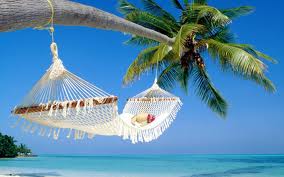